Лекція  4. 
Системи когенерації енергії

                               ПЛАН 
Основні терміни і визначення
Структура енергоспоживання України
Парові турбіни із розімкненим циклом
Парові поршневі двигуни
Установки з обмеженим циклом Ренкіна
Турбіни із замкненим циклом
Двигуни Стірлінга
                          Запитання
Основні терміни і визначення
Когенерація – процес спільного виробництва двох видів енергії, найчастіше теплової і електричної (назву утворено від слів комбінована ГЕНЕРАЦІЯ).
Калорія – традиційна позасистемна одиниця вимірювання, що дорівнює енергії, необхідній для нагрівання 1 г води на 1° С. 1 кал = 4,2 Дж = 1,17∙10-3 кВт∙год.
Теплова електростанція (ТЕС) – електростанція, що виробляє електричну енергію внаслідок перетворення хімічної енергії палива в механічну енергію обертання валу генератора.
Теплоелектроцентраль (ТЕЦ) – різновид теплової електростанції, яка виробляє не тільки електроенергію, але і теплову енергію в централізованих системах теплозабезпечення (пара і гаряча вода).
Цикл Ренкіна – термодинамічний цикл перетворення тепла в роботу водяною парою. Складається з чотирьох фаз: 1) нагрівання води з подальшим її випаровуванням за постійного тиску, 2) розширення пари в турбіні, 3) конденсація відпрацьованої пари з відведенням теплоти водою, 4) стискання утвореної води до початкового тиску.
Цикл Стірлінга – термодинамічний цикл, який описує робочий цикл машини Стірлінга. Машина Стірлінга складається з робочого тіла, холодильника, нагівача і регенератора. Цикл Стірлінга складається з чотирьох фаз: 1) ізотермічне розширення робочого тіла з підводом тепла від нагрівача, 2) відведення тепла від робочого тіла до регенератора за умови постійного об’єму робочого тіла, 3) ізотермічне стиснення робочого тіла з відведення тепла до холодильника, 4) нагрівання робочого тіла з підводом тепла від регенератора за умови постійного об’єму робочого тіла.
Рекуперація – повернення частини енергії для повторного використання у тому ж технологічному процесі.
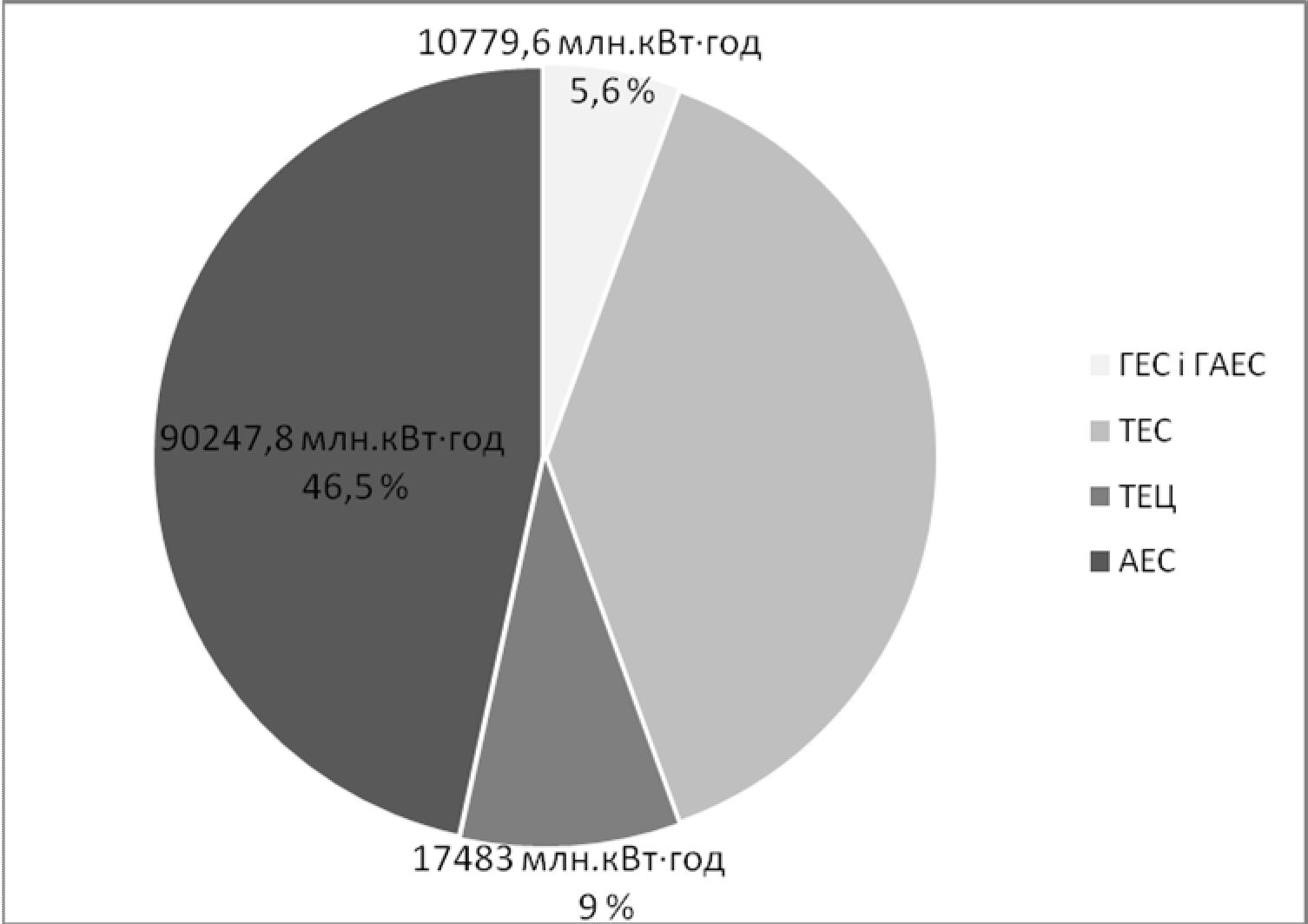 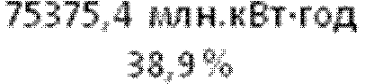 Структура енергоспоживання України
Більша половина енергії в Україні генерується на ТЕС і ТЕЦ, що працюють на викопних джерелах енергії: вугіллі, газі, мазуті. Окрім них у виробництві енергії беруть участь гідро-електростанції (ГЕС), гідроакумулювальні електростанції (ГАЕС), атомні електростанції (АЕС). Сумарну кількість електро- і теплоенергії, яку вироблено у 2011 р. різними видами станцій показано на діаграмах рис. 4.1 і 4.2.
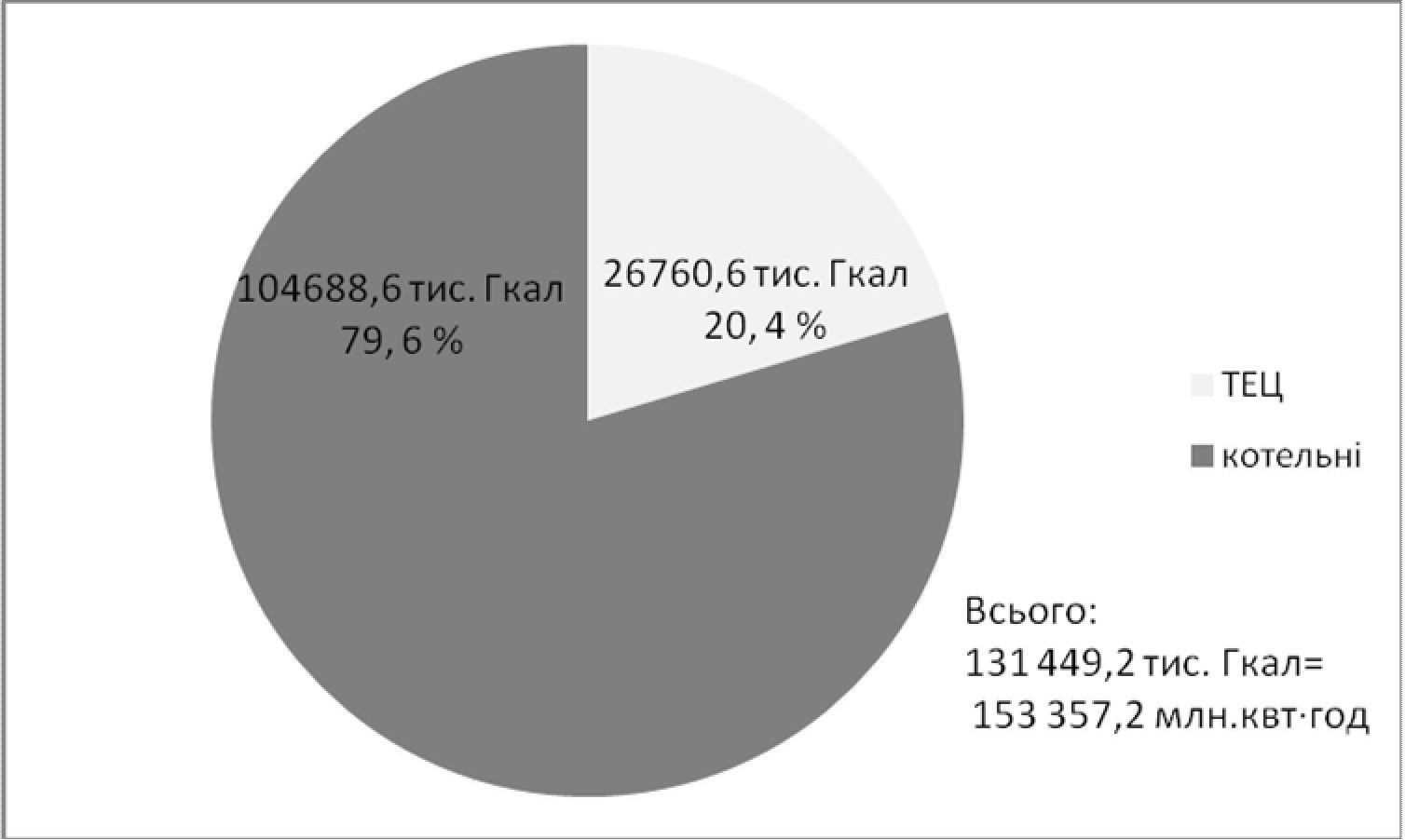 Рис. 4.2. Теплоенергія, вироблена у 2011 р. в Україні
Рис. 4.1. Електроенергія, вироблена у 2011 р. в Україні
З наведених даних можна зробити висновок, що майже половину електричної і всю теплову енергію (біля 245 000 млн. кВт·год) виробляють спалюванням викопних джерел енергії. Для генерування такої кількості енергії, не враховуючи втрати, необхідно 21,1 млн. т. нафти або 24,5 млн. м3 газу чи 28,5 млн. тонн вугілля. Необхідно зауважити, що для генерування електричної енергії переважно використовують ТЕС, а для генерування теплової енергії – котельні. В даному випадку це є малоефективним, тому що ККД ТЕС не перевищує 40%, тобто менше половини теплової енергії палива перетворюється на електричну енергію. ТЕЦ дозволяє ефективніше використовувати енергію згорання палива: окрім електричної енергії, вона генерує і теплову енергію. Установки такого типу називають когенераційними. На рис. 4.3 показаноефективність використання палива за умови окремого виробництва теплової і електричної енергії і за умови їх суміщеного виробництва ТЕЦ. З наведених даних видно, що за необхідності генерування теплової і електричної енергії використання ТЕЦ зменшує втрати енергії більше ніж в 2 рази. За нинішнього енергоспоживання в Україні, використання ТЕЦ замість ТЕС дозволило б генерувати всю необхідну теплову енергію без використання котелень. Малий обсяг використання ТЕЦ пов’язаний з необхідністю підтримки у належному стані мережі теплопостачання, що за великої потужності ТЕЦ становить декілька сотень кілометрів (наприклад у Києві – 899 км). Тому такі ТЕЦ доцільно будувати лише поблизу великих міст. Для інших територій доцільно використовувати міні-ТЕЦ, потужність яких не перевищує (20-30) МВт.
Основою міні-ТЕЦ є газопоршневі або газотурбінні електростанції, що працюють на природному газі. Причиною використання газу є його більша повнота згорання і екологічність у порівнянні з іншими видами органічного палива. 
У зв’язку з підвищенням ціни на природний газ як паливо для ТЕЦ доцільно використовувати вугілля. У цьому разі для зменшення шкідливих викидів використовують спеціальну суміш мілко подрібненого вугілля і води. Основні переваги водновугільної суміші:
зниження витрат палива у порівнянні з мазутом і газом;
зниження викиду шкідливих викидів у порівнянні з вугіллям;
технологічність використання вугілля в рідкій формі.
Слід зазначити, що для використання водовугільної суміші необхідно повністю переобладнати ТЕЦ і створити нові потужності для подрібнення вугілля, що потребує значних капіталовкладень.
Останнім часом окрім викопних видів палива для генерації теплової і електричної енергії все більше використовують біопаливо. Виробництво енергії з біомаси розділяють на процеси із замкненим і розімкненим тепловим циклом. Розімкнені цикли використовують для спалювання газоподібного або рідкого палива у двигунах внутрішнього згоряння і газових турбінах. У цьому випадку паливо спалюють безпосередньо в двигуні або камері згоряння газотурбінної установки.
В системах із замкненим тепловим циклом процеси спалювання палива і генерації енергії розділено: енергія гарячих газів спочатку передається теплоносію, який використовують у вторинному циклі. В цьому випадку в двигун подають чистий теплоносій, що усуває пошкодження двигуна небажаними домішками.
У зв’язку з тим, що під час спалювання біопалива утворюються гази, які можуть пошкодити двигун, в основному використовують установки із замкненим циклом, а саме:
Парові турбіни з використанням циклу Ренкіна. У цій установці як робоче тіло використовують воду, яка випаровується під тиском і перегрівається.
Парові двигуни з циклом Ренкіна з перегрівом або без перегріву.
Парові турбіни з обмеженим циклом Ренкіна (ОЦР), в яких використовують органічне робоче тіло (масло).
Двигуни Стірлінга (газові двигуни з непрямим спалюванням палива), які працюють на основі періодичного теплообміну між димовими газами і газоподібним робочим тілом (повітря, гелій, водень).
Сучасні технології дозволяють проектувати установки в широкому діапазоні теплової потужності – від декількох кіловат (двигуни Стірлінга) до декількох сотень мегават (парові турбіни).
Разом з процесами із замкненим циклом в установках на біопаливі використовують деякі процеси із розімкненим циклом:
Газові турбіни зі спалюванням біомаси під високим тиском, в яких газ розширяється і виводиться в атмосферу.
Газові турбіни зі спалюванням біомаси за атмосферного тиску, в яких газ розширяється з подальшим охолодженням і стисненням газу з подальшим його відводом у атмосферу.
Парові турбіни із розімкненим циклом
Потужність парових турбін складає 0.3-500 МВт. Виробництво електроенергії паровими турбінами є розвиненою технологією, яку використовують в ТЕС і ТЕЦ. Парова турбіна із розімкненим циклом – це тепловий двигун, в якому потенціальна енергія стисненої і нагрітої водяної пари перетворюється в кінетичну, яка в свою чергу виробляє механічнуенергію на валу. Потік водяної пари надходить через направляючі на криволінійні лопатки, що закріплені на роторі, і обератає ротор. В парових турбінах використовують цикл Ренкіна.
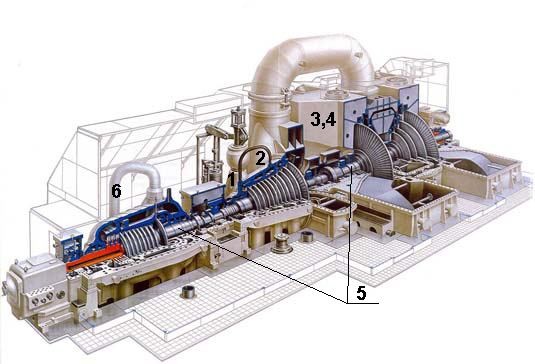 1 – насос, 2 – нагрівач, 3 – котел, 4 – випаровувач, 5 – турбіна, 6 – відвідний трубопровід конденсатора
Рис. 4.4. Загальний вигляд парової турбіни
Фази технологічного циклу парової турбіни:
1-2 – підвищення тиску води насосом;
2-3 – нагрівання води до температури випаровування у нагрівачі; 3-4 – випаровування води в котлі;
4-5 – перегрівання пари у перегрівачі;
5-6 – розширення пари в паровій турбіні;
6-1 – конденсація пари, утилізація пари в конденсаторі.
Рис. 4.5. Технологічний цикл парової турбіни
Парові поршневі двигуни
Парові двигуни, рис. 4.6, мають потужність 50 кВт – 2 МВт. Тому їх використовують у малопотужних установках, де парову турбіну встановлювати недоцільно. Парові поршневі двигуни мають модульну конструкцію: в різних схемах двигунів кількість поршнів може бути у межах 1-6. Залежно від параметрів пари використовують одно- або багатоступеневе її розширення. Типові значення ККД генерування електроенергії одноступеневих двигунів є у межах (6-10) %, багатоступеневих – (12-20) %. За аналогічних параметрів пари ККД поршневих двигунів має таке ж значення, як і у парових турбін.
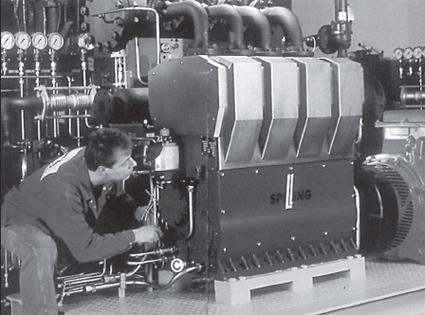 Рис. 4.6. Паровий поршневий двигун
У парових двигунах, що працюють на перегрітій парі в режимі когенерації, технологічний цикл аналогічний паровій турбіні рис. 4.4. Суттєвим недоліком парових поршневих двигунів є необхідність додавання мастила перед подаванням пари у двигун. У нових конструкціях двигунів цей недолік усунено. В порівнянні з паровими турбінами парові двигуни мають переваги і недоліки, які наведено в табл. 4.1.
Установки з обмеженим циклом Ренкіна
Обмежений цикл Ренкіна (ОЦР) подібний до стандартного циклу Ренкіна. Суттєвою відмінністю є використання органічного робочого тіла (силіконової олії), що дозволяє експлуатувати її за відносно низьких температур (від 70 °С до 300 °С). Одну з можливих конструкцій когенератора на основі ОЦР показано на рис. 4.7.
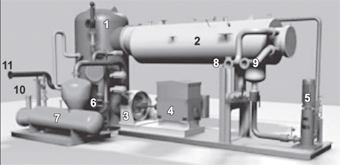 1 – регенератор, 2 – конденсатор, 3 – турбіна, 4 – електрогенератор, 5 – циркуляційний насос, 6 – підігрівач, 7 – випаровувач,
8,9 – впуск і випуск гарячої води, 10,11 – впуск і випуск масла
Рис. 4.7. Когенератор на основі ОЦР
В установках з ОЦР застосовують процес із замкненим циклом. Органічне робоче тіло випаровується, піддається частковому перегріванню термоолією і потім розширюється в осьовій турбіні, яка безпосередньо з’єднана
з асинхронним генератором. Потім олію пропускають через регенератор, де відбувається рекуперація тепла, і подають у конденсатор. Конденсація робочого тіла відбувається за температури, яка дозволяє нагрівати воду до температури 80-100 °С. Цикл ОЦР є замкненим, тому втрати теплоносія відсутні, що визначає низький рівень експлуатаційних витрат. Технологічний цикл установок з ОЦР показано на рис. 4.8
1 – насос, 2 – трубопровід між насосом і випаровувачем , 3 – випаровувач, 4 – трубопровід між випаровувачем і турбіною, 5 – турбіна, 6 – конденсатор, 7 – регенератор,
8 – трубопровід між регенератором і конденсатором
Рис. 4.8. Технологічний цикл установок з ОЦР
У випаровувачі 3 органічне робоче тіло випаровується після додавання термоолії (3-4). Пар робочого тіла розширюється (4-5) у турбіні і після охолодження в регенераторі (5-9) конденсується в конденсаторі (6). Теплота конденсації передається воді системи опалення. Процес ОЦР завершується після підвищення тиску (1-2), підігріву (2-8) і подачі робочого тіла у випаровувач (8-3). В табл. 4.2 наведено переваги і недоліки установок з ОЦР.
Турбіни із замкненим циклом
Конструкція турбін із замкненим циклом аналогічна турбінам із розімкненим циклом. Однак у турбінах із замкненим циклом теплота передається стиснутому повітрю високотемпературним теплообмінником. Перед наступним стисканням газ охолоджується в теплообміннику. На рис. 4.9 показано технологічний цикл роботи турбіни з триступеневим розширенням і двоступеневим стисненням і процесом рекуперації
Рис. 4.9. Технологічний цикл роботи турбіни із замкненим циклом 
Технологічний цикл складається з наступних фаз:
1-2 – стиснення повітря у ланці 1 компресора;
2-3 – проміжне охолодження повітря в охолоджувачі; 3-4 – стиснення повітря у ланці 2 компресора;
4-4// – рекуперація тепла в рекуператорі; 4//-5 – підігрів повітря у топці;
5-6 – розширення повітря у турбіні 1; 6-7 – підігрів повітря у топці;
7-8 – розширення повітря у турбіні 2; 8-9 – підігрів повітря у топці;
9-10 – розширення повітря у турбіні 3;
10-10// – рекуперація тепла в рекуператорі; 10//-1 – подача тепла в теплообмінник.
Двигуни Стірлінга
Двигуни Стірлінга використовують в установках малої потужності до 100 кВт. Вони працюють за замкненим циклом, в якому газоподібне робоче тіло почергово стискається в холодній камері і розширюється в гарячій. Перевага двигунів Стірлінга у порівнянні з двигунами внутрішнього згоряння полягає у тому, що подавання тепла у цикл здійснюють не шляхом спалювання палива всередині циліндра двигуна, а із зовнішнього джерела через теплообмінник, як у паровому котлі. На рис. 4.10 показано схему установки з двигуном Стірлінга.
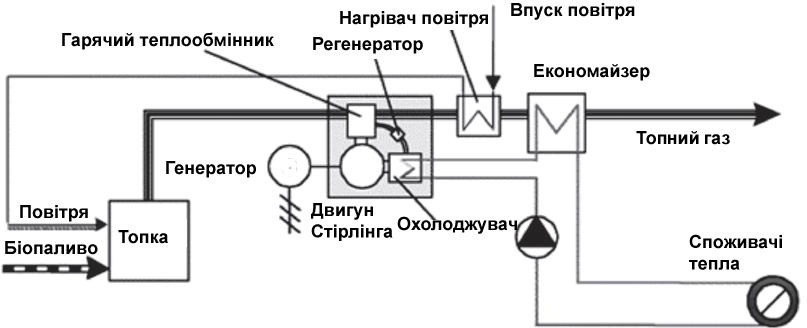 Через високу температуру теплообмінника і можливість забрудення каналів двигуна золою і аерозолями, які утворилися після спалювання деревини, двигуни Стірлінга для біопалива відрізняються від їх аналогів, що працюють на газі.
В цілому когенераційні установки на біопаливі мають широкий діапазон вихідних потужностей від десятків кіловат до десятків мегават. Експлуатація цих установок подібна до їх аналогів на природному газі. У зв’язку з більшою зольністю біопалива і наявністю аерозолів когенераційні установки на біопаливі мають певні конструктивні відмінності, що перешкоджають їх засміченню.
Особливістю описаних технологій виробництва електричної і теплової енергії є багаторазове перетворення енергії з одного виду в інший: енергія хімічного зв’язку палива → теплова енергія → механічна енергія → електрична енергія. Зрозуміло, що кожне перетворення енергії супроводжуються втратами. Тому ККД генерації електричного виду енергії, який в багатьох випадках є цільовим, складає 12-30 %.
Існують ефективніші методи перетворення енергії, наприклад електрохімічний, який дозволяє отримувати теплову і електричну енергію безпосередньо з хімічної реакції окислення водню Н2, метану СН4, метанолу СН3ОН, оксиду вуглецю СО. Пристрої, в яких здійснюється хімічна реакція, називають паливними елементами.
Паливні елементи
Паливні елементи (ПЕ) як і інші хімічні джерела струму (ХДС) складаються з двох електродів: аноду і катоду, між якими є електроліт. На відміну від інших типів ХДС ПЕ є джерелом не тільки електричної, а і теплової енергії. Тому ПЕ використовують у когенераційних установках. ПЕ мають порівняно високий ККД для електричної енергії, який складає (40-60) %. Сумарний ККД ПЕ може досягати 90 %. Додатковою перевагою ПЕ у порівнянні з установками спалювання палива є відсутність рухомих механічних частин, що збільшує їх надійність і зменшує габарити. Принцип дії ПЕ пояснено на елементі з протонообмінною мембраною, рис. 4.11
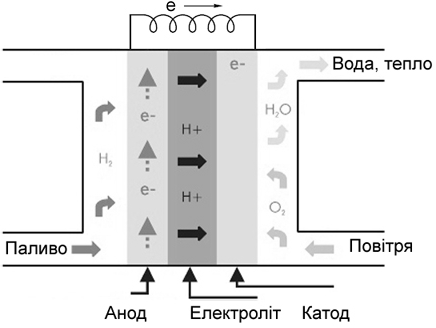 Вказаний тип ПЕ працює таким чином: водень, який потрапляє в ПЕ,
розкладається під дією каталізатора на іони водню Н+ і електрони. Після цього в дію вступає спеціальна мембрана, яка пропускає іони водню Н+ і затримує електрони:
2H2 – 4e- → 4H+.	(4.1)
Таким чином на аноді накопичується надлишок електронів, які за умови підключення навантаження створюють струм. Іони водню через мембрану потрапляють на катод, де реагують з киснем, який міститься у повітрі, утворюючи воду:
4Н+ +4е- + О2 → 2Н2О + тепло.	(4.2)
В якості каталізатора в таких елементах застосовують мікрочастинки платини. Мембрану виготовляють з сірковмісного полімеру нафіона. Товщина мембрани складає долі міліметра.
Водень є основним паливом для ПЕ. За умови використання чистого водню продуктом реакції, окрім електроенергії і тепла, є вода. Тому такі ПЕ є екологічно чистими. Однак через складнощі з транспортуванням і зберіганням чистого водню, активно стали розвиватися ПЕ на основі водневмісних речовин: природного газу, метану, бензину, метанолу з яких, під час роботи ПЕ, виділяється водень.